Charles Severance
www.dj4e.com
Introduction to Dynamic Web Content
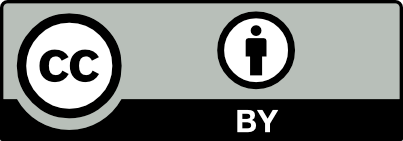 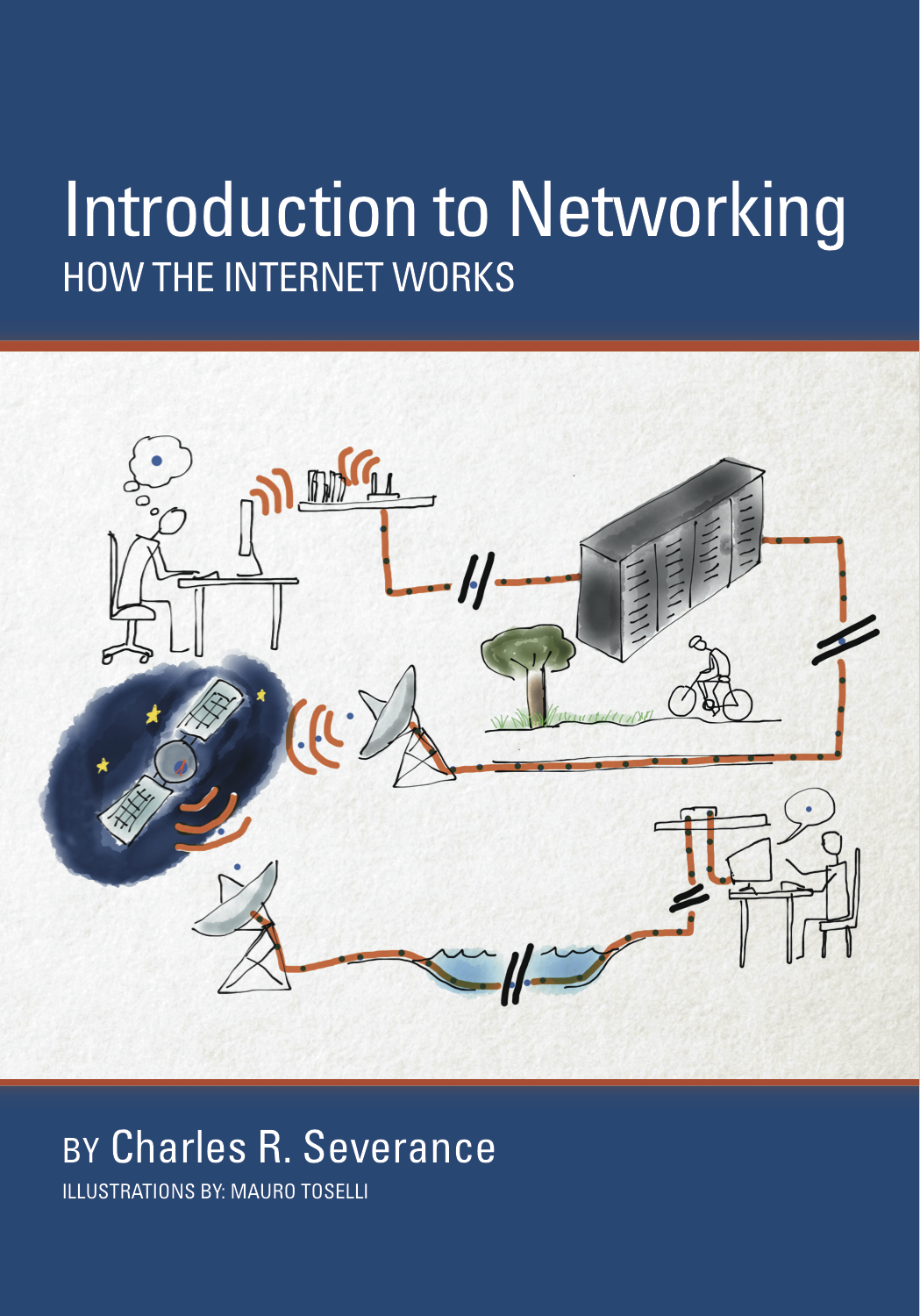 A Free Book on Networking
If you find this topic area interesting and/or need more detail
www.net-intro.com


https://www.coursera.org/learn/insidetheinternet
Web Application Technologies
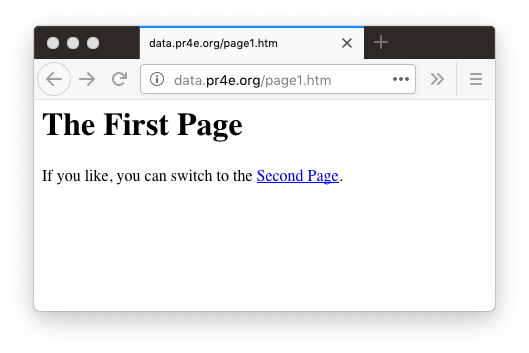 Browser

HTML
CSS
DOM
JavaScript
JQuery
Web Server


Django / Flask
Sqlite3 / MySQL
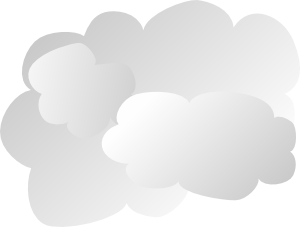 http://data.pr4e.org/page1.htm
Getting Data from the Server
Each time the user clicks on an anchor tag with an href =  value to switch to a new page, the browser makes a connection to the web server and issues a “GET” request - to GET the content of the page at the specified URL.
The server returns the HTML document to the browser, which formats and displays the document to the user.
Web Server
80
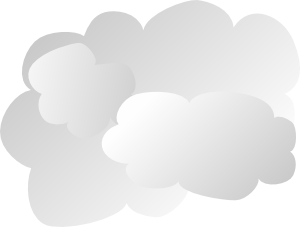 Browser
App
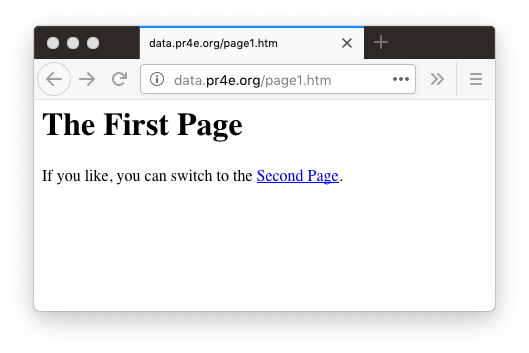 Click
Web Server
80
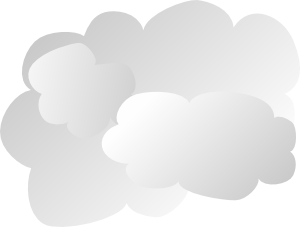 Request
GET http://data.pr4e.org/page2.htm
Browser
App
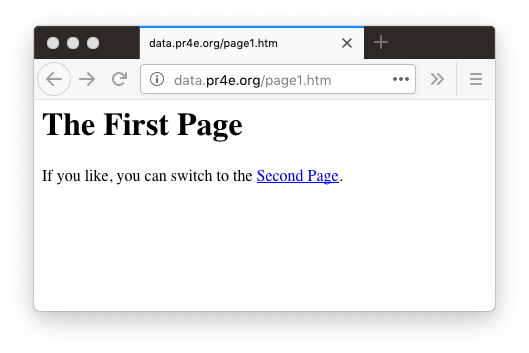 Click
Web Server
<h1>The Second Page</h1><p>If you like, you can switch back to the <a href="page1.htm">First Page</a>.</p>
Response
80
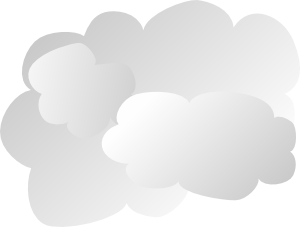 Request
GET http://data.pr4e.org/page2.htm
Browser
App
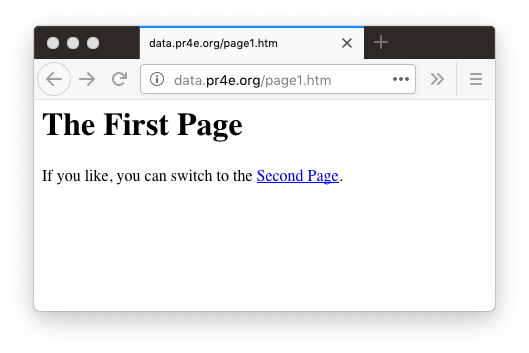 Click
Web Server
<h1>The Second Page</h1><p>If you like, you can switch back to the <a href="page1.htm">First Page</a>.</p>
Response
80
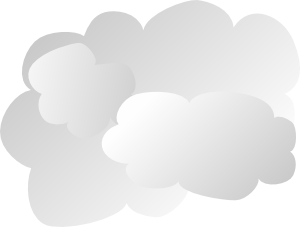 Request
GET http://data.pr4e.org/page2.htm
Browser
App
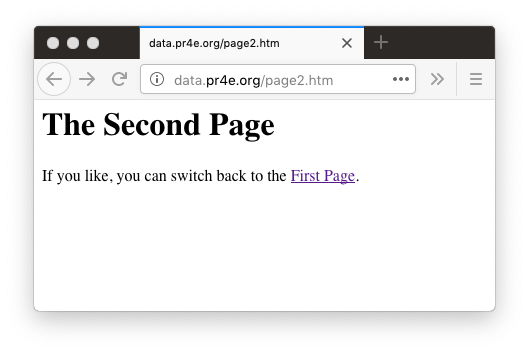 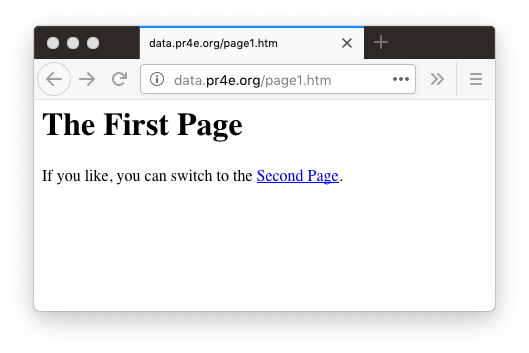 Click
Parse/
Render
Network Sockets
Phone calls for pairs of applications
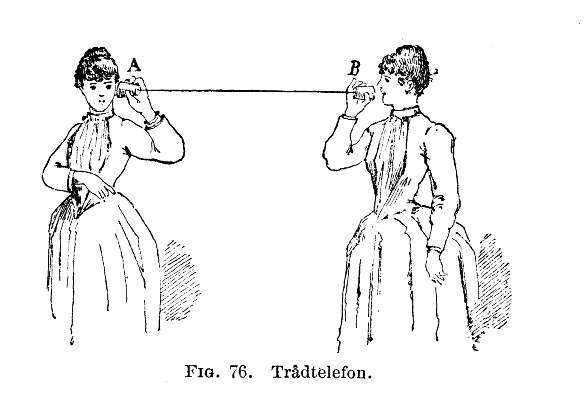 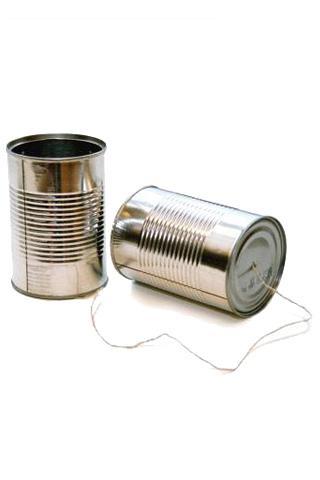 http://en.wikipedia.org/wiki/Tin_can_telephone
http://www.flickr.com/photos/kitcowan/2103850699/
TCP Connections / Sockets
“In computer networking, an Internet socket or network socket is an endpoint of a bidirectional inter-process communication flow across an Internet Protocol-based computer network, such as the Internet.”
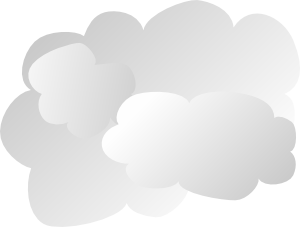 Application
Process
Application
Process
Internet
http://en.wikipedia.org/wiki/Internet_socket
TCP Port Numbers
A port is an application-specific or process-specific software communications endpoint
It allows multiple networked applications to coexist on the same server
There is a list of well-known TCP port numbers
http://en.wikipedia.org/wiki/TCP_and_UDP_port
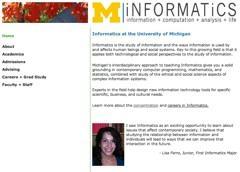 www.dj4e.com
74.208.28.177
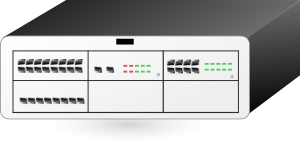 Incoming E-Mail
25
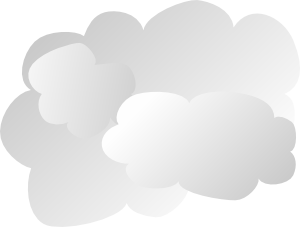 Login
23
blah blah blah blah
Web Server
80
Web Server
443
109
Personal Mail Box
110
Personal Mail Box
Clipart: http://www.clker.com/search/networksym/1
HyperText Transfer Protocol
Wandering through linked documents on the Internet
Uniform Resource Locator
http://data.pr4e.org/page1.htm
protocol
host
document
HTTP - HyperText Transfer Protocol
The dominant Application Layer Protocol on the Internet
Invented for the Web - to retrieve HTML,  Images, Documents, etc.
Extended to handle data in addition to documents - RSS, Web Services, etc.
Basic Concept:  Make a connection - Request a document - Retrieve the document - Close the connection

Internet and sockets were created in the 1970's, HTTP was invented in 1990 and is an application protocol that runs atop sockets
Internet Standards
INTERNET PROTOCOL                        DARPA INTERNET PROGRAM                         PROTOCOL SPECIFICATION                             September 1981
The standards for all of the Internet protocols (inner workings) are developed by an organization
Internet Engineering Task Force (IETF)
www.ietf.org
Standards are called “RFCs” - “Request for Comments”
The internet protocol treats each internet datagram as an independent entity unrelated to any other internet datagram.  There are no
connections or logical circuits (virtual or otherwise).

The internet protocol uses four key mechanisms in providing its
service:  Type of Service, Time to Live, Options, and Header Checksum.
Source: http://tools.ietf.org/html/rfc791
http://www.w3.org/Protocols/rfc2616/rfc2616.txt
Network Working Group                                      R. Fielding
Request for Comments: 2616                                   UC Irvine
Obsoletes: 2068                                              J. Gettys
Category: Standards Track                                   Compaq/W3C
                                                              J. Mogul
                                                                Compaq
                                                            H. Frystyk
                                                               W3C/MIT
                                                           L. Masinter
                                                                 Xerox
                                                              P. Leach
                                                             Microsoft
                                                        T. Berners-Lee
                                                               W3C/MIT
                                                             June 1999


                Hypertext Transfer Protocol -- HTTP/1.1

Status of this Memo

   This document specifies an Internet standards track protocol for the
   Internet community, and requests discussion and suggestions for
   improvements.  Please refer to the current edition of the "Internet
   Official Protocol Standards" (STD 1) for the standardization state
   and status of this protocol.  Distribution of this memo is unlimited.

Copyright Notice

   Copyright (C) The Internet Society (1999).  All Rights Reserved.

Abstract

   The Hypertext Transfer Protocol (HTTP) is an application-level
   protocol for distributed, collaborative, hypermedia information
5 Request

   A request message from a client to a server includes, within the
   first line of that message, the method to be applied to the resource,
   the identifier of the resource, and the protocol version in use.

        Request       = Request-Line              ; Section 5.1
                        *(( general-header        ; Section 4.5
                         | request-header         ; Section 5.3
                         | entity-header ) CRLF)  ; Section 7.1
                        CRLF
                        [ message-body ]          ; Section 4.3

5.1 Request-Line

   The Request-Line begins with a method token, followed by the
   Request-URI and the protocol version, and ending with CRLF. The
   elements are separated by SP characters. No CR or LF is allowed
   except in the final CRLF sequence.

        Request-Line   = Method SP Request-URI SP HTTP-Version CRLF
Making an HTTP Request
Connect to the server like data.pr4e.org
-  a “handshake”
Request a document
GET http://data.pr4e.org/page1.htm HTTP/1.0
GET http://www.mlive.com/ann-arbor/ HTTP/1.0
GET http://www.facebook.com HTTP/1.0
Note – Telnet is not installed by default on most systems
Web Server
$ telnet data.pr4e.org 80
Trying 74.208.28.177...
Connected to data.pr4e.org character is '^]'.
GET http://data.pr4e.org/page1.htm HTTP/1.0

HTTP/1.1 200 OK
Date: Thu, 04 Jan 2018 14:45:10 GMT
Server: Apache/2.4.7 (Ubuntu)
Last-Modified: Mon, 15 May 2017 11:11:47 GMT
Content-Type: text/html

<h1>The First Page</h1>
<p>If you like, you can switch to 
the <a href="http://www.dr-chuck.com/page2.htm">Second Page</a>.</p>
Connection closed by foreign host.
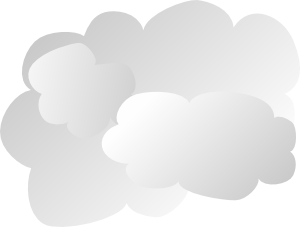 Browser
[Speaker Notes: brew install telnet]
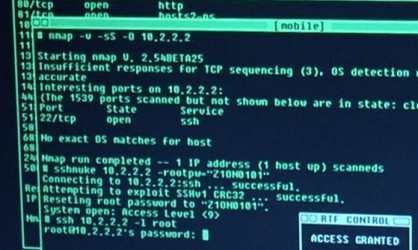 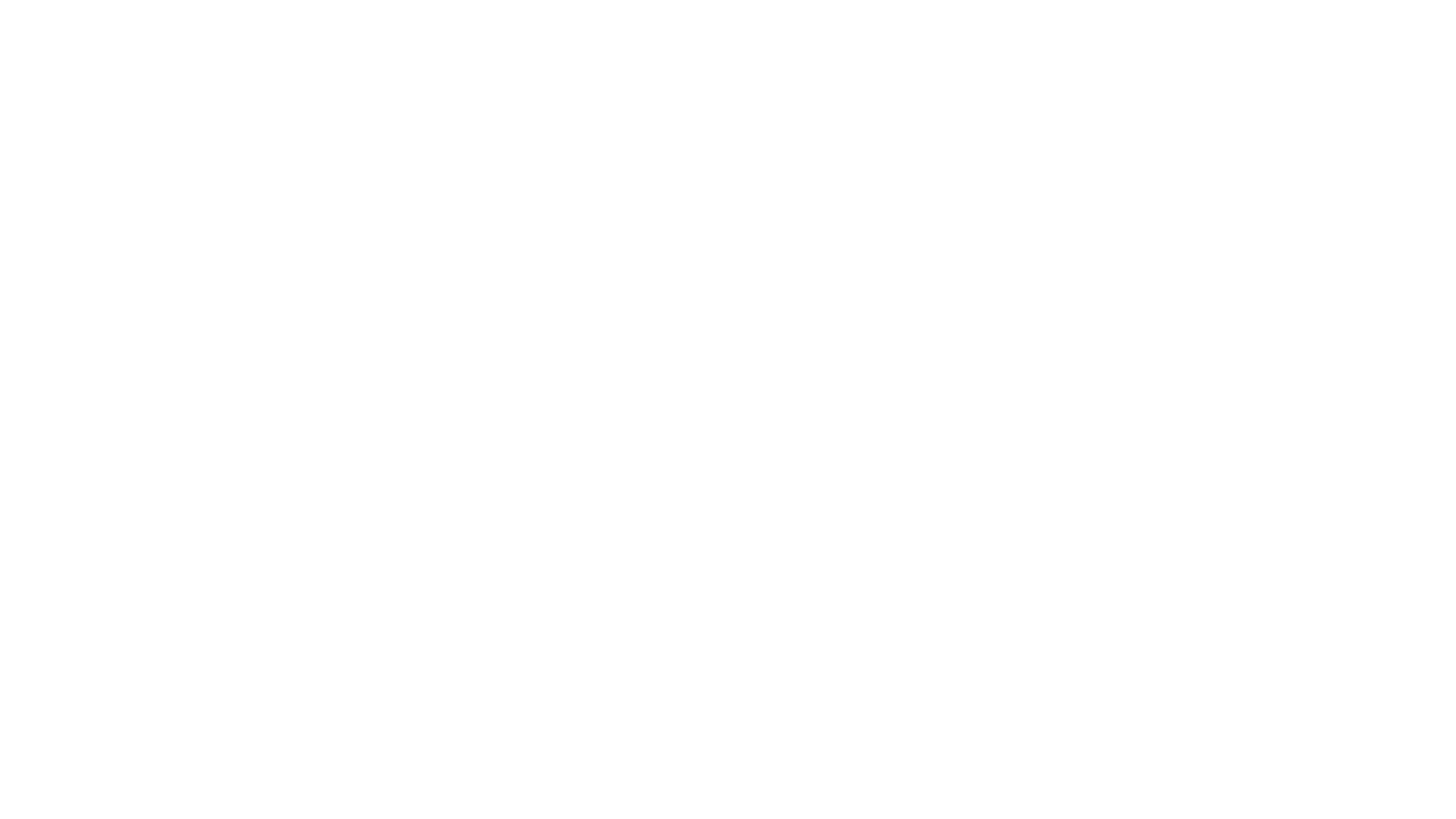 Accurate Hacking in the Movies
Matrix Reloaded
Bourne Ultimatum
Die Hard 4
...
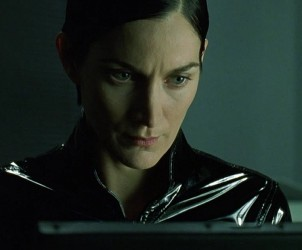 http://nmap.org/movies.html
Simple "Browser" in Python
The World's Simplest Browser
import socket
  
mysock = socket.socket(socket.AF_INET, socket.SOCK_STREAM)
mysock.connect(('data.pr4e.org', 80))
cmd = 'GET http://data.pr4e.org/page1.htm HTTP/1.0\r\n\r\n'.encode()
mysock.send(cmd)

while True:
    data = mysock.recv(512)
    if len(data) < 1:
        break
    print(data.decode(),end='')

mysock.close()
https://www.dj4e.com/code/http/socket1.py
$ python3 socket1.py
HTTP/1.1 200 OK
Date: Sat, 19 Jan 2019 04:23:25 GMT
Server: Apache/2.4.18 (Ubuntu)
Last-Modified: Mon, 15 May 2017 11:11:47 GMT
ETag: "80-54f8e1f004857"
Accept-Ranges: bytes
Content-Length: 128
Cache-Control: max-age=0, no-cache, no-store, must-revalidate
Pragma: no-cache
Expires: Wed, 11 Jan 1984 05:00:00 GMT
Connection: close
Content-Type: text/html

<h1>The First Page</h1>
<p>
If you like, you can switch to the 
<a href="http://data.pr4e.org/page2.htm">
Second Page</a>.
</p>
import socket
  
mysock = socket.socket(socket.AF_INET, socket.SOCK_STREAM)
mysock.connect(('data.pr4e.org', 80))
cmd = 'GET http://data.pr4e.org/page1.htm HTTP/1.0\r\n\r\n'.encode()
mysock.send(cmd)

while True:
    data = mysock.recv(512)
    if len(data) < 1:
        break
    print(data.decode(),end='')

mysock.close()
Viewing Headers – Browser Developer Mode
Chrome: View > Developer
FireFox: Tools -> Web Developer -> Toggle
Safari: Preferences > Advanced > Show Develop Menu
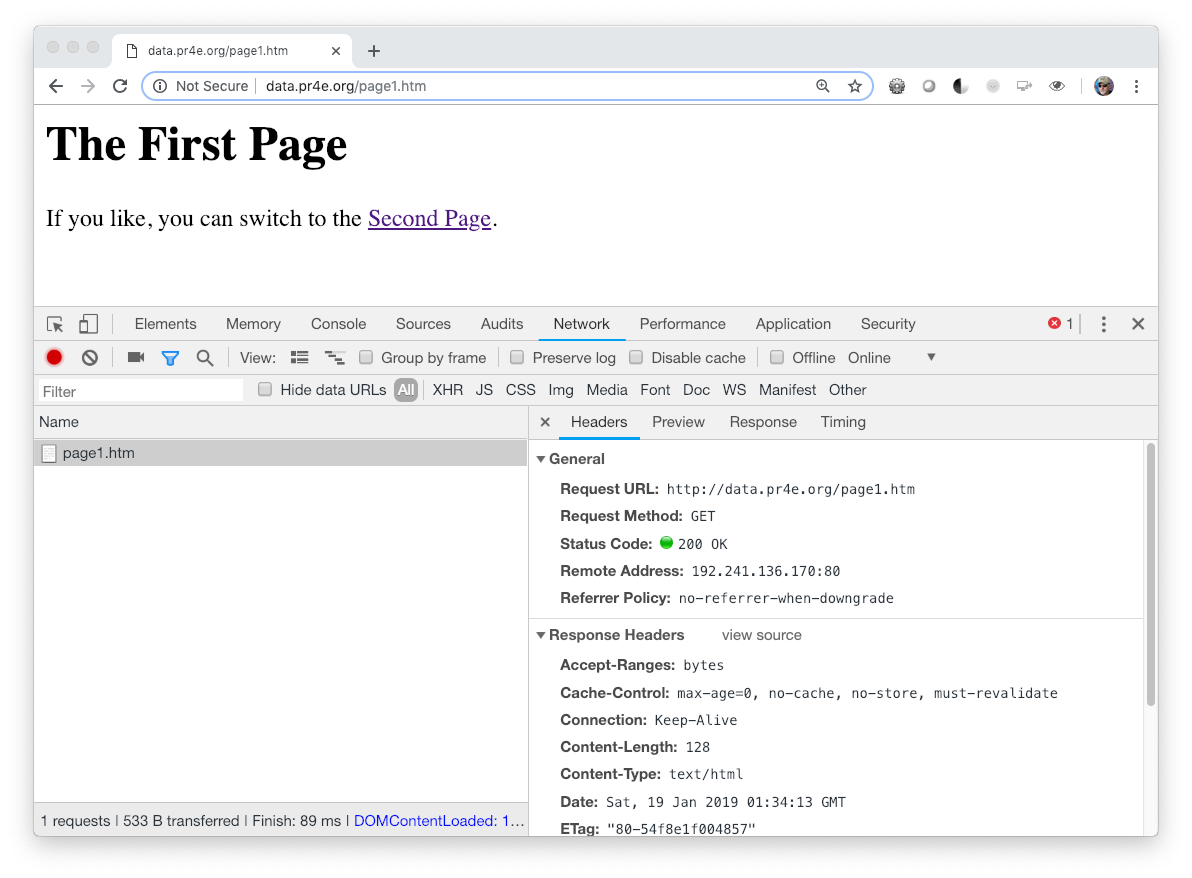 In the server
… the mighty server
Web Server
<h1>The Second Page</h1><p>If you like, you can switch back to the <a href="page1.htm">First Page</a>.</p>
Response
80
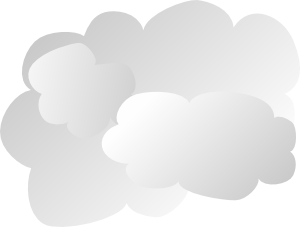 Request
GET http://data.pr4e.org/page2.htm
Browser
App
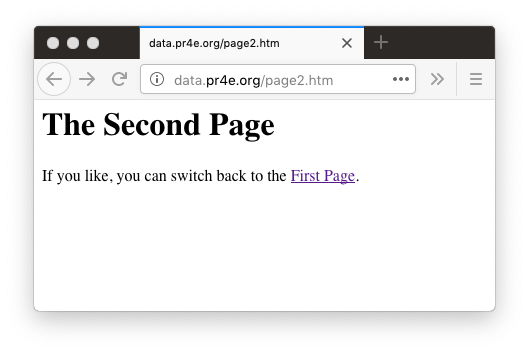 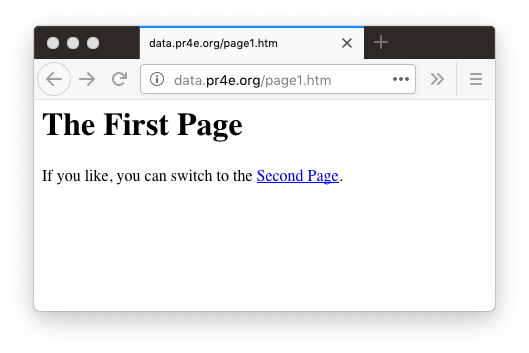 Click
Parse/
Render
Web Server
?????
80
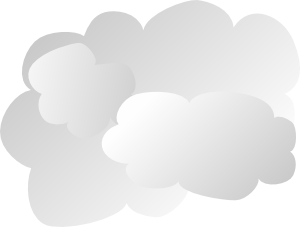 <h1>The Second Page</h1><p>If you like, you can switch back to the <a href="page1.htm">First Page</a>.</p>
Response
Browser
App
Request
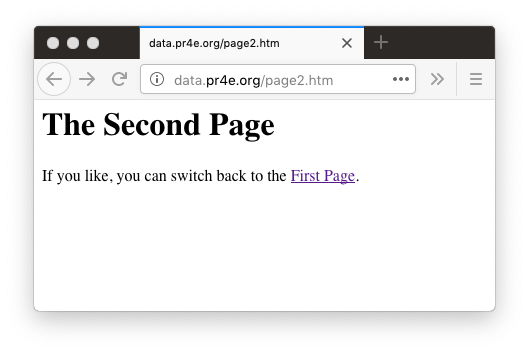 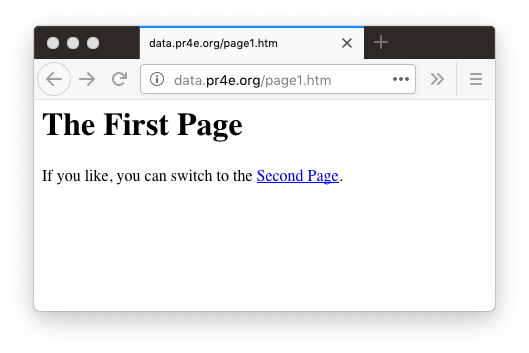 GET http://data.pr4e.org/page2.htm
from socket import *

def createServer():
    serversocket = socket(AF_INET, SOCK_STREAM)
    try :
        serversocket.bind(('localhost',9000))
        serversocket.listen(5)
        while(1):
            (clientsocket, address) = serversocket.accept()

            rd = clientsocket.recv(5000).decode()
            pieces = rd.split("\n")
            if ( len(pieces) > 0 ) : print(pieces[0])

            data = "HTTP/1.1 200 OK\r\n"
            data += "Content-Type: text/html; charset=utf-8\r\n"
            data += "\r\n"
            data += "<html><body>Hello World</body></html>\r\n\r\n"
            clientsocket.sendall(data.encode())
            clientsocket.shutdown(SHUT_WR)

    except KeyboardInterrupt :
        print("\nShutting down...\n");
    except Exception as exc :
        print("Error:\n");
        print(exc)

    serversocket.close()

print('Access http://localhost:9000')
createServer()
The World's Simplest Web Server
https://www.dj4e.com/code/http/server.py
Browser / Server Communication
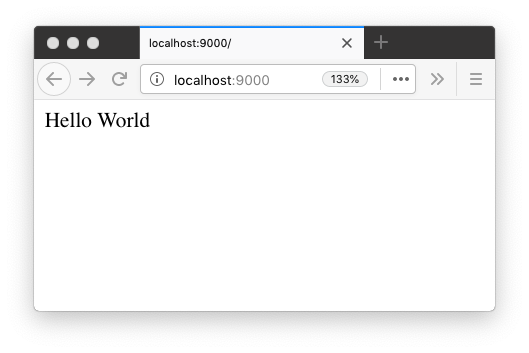 $ pwd
dj4e/code/http
$ python3 server.py
Access http://localhost:9000
GET / HTTP/1.1
GET /favicon.ico HTTP/1.1
https://www.dj4e.com/code/http/server.py
A Very Simple Web Client
import socket
  
mysock = socket.socket(socket.AF_INET, socket.SOCK_STREAM)
mysock.connect(('127.0.0.1', 9000))
cmd = 'GET http://127.0.0.1/romeo.txt HTTP/1.0\r\n\r\n'.encode()
mysock.send(cmd)

while True:
    data = mysock.recv(512)
    if len(data) < 1:
        break
    print(data.decode(),end='')

mysock.close()
https://www.dj4e.com/code/http/client1.py
Client / Server Communication
$ pwd
dj4e/code/http
$ python3 server.py
Access http://localhost:9000
GET http://127.0.0.1/romeo.txt HTTP/1.0
$ python3 client1.py
HTTP/1.1 200 OK
Content-Type: text/html; charset=utf-8

<html><body>Hello World</body></html>

$
An Even Simpler Web Client
import urllib.request

fhand = urllib.request.urlopen('http://127.0.0.1:9000/romeo.txt')
for line in fhand:
    print(line.decode().strip())
$ python3 server.py
Access http://localhost:9000
GET http://127.0.0.1/romeo.txt HTTP/1.0
$ python3 client2.py
<html><body>Hello World</body></html>

$
https://www.dj4e.com/code/http/client2.py
Browser / Django Communication
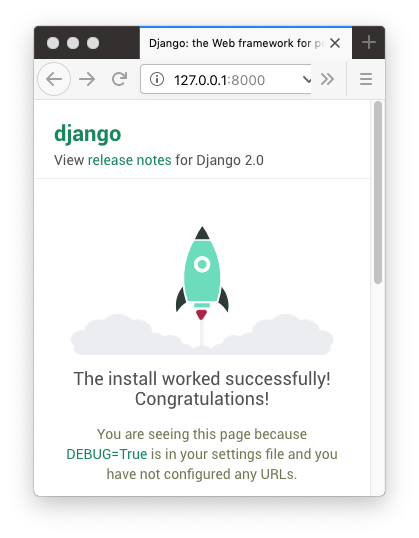 0587357624:mytestsite csev$ python3 manage.py runserver
Performing system checks...

System check identified no issues (0 silenced).
September 03, 2019 - 13:28:13
Django version 2.1.7, using settings 'mytestsite.settings'
Starting development server at http://127.0.0.1:8000/
Quit the server with CONTROL-C.
[03/Sep/2019 13:28:25] "GET / HTTP/1.1" 200 16348
[03/Sep/2019 13:28:25] "GET /static/admin/css/fonts.css HTTP/1.1" 200 423
Not Found: /favicon.ico
[03/Sep/2019 13:28:25] "GET /favicon.ico HTTP/1.1" 404 1976
[03/Sep/2019 13:28:25] "GET /static/admin/fonts/Roboto-Regular-webfont.woff HTTP/1.1" 200 80304
[03/Sep/2019 13:28:25] "GET /static/admin/fonts/Roboto-Bold-webfont.woff HTTP/1.1" 200 82564
[03/Sep/2019 13:28:25] "GET /static/admin/fonts/Roboto-Light-webfont.woff HTTP/1.1" 200 81348
Charles Severance
www.dj4e.com
Introduction to Dynamic Web Content
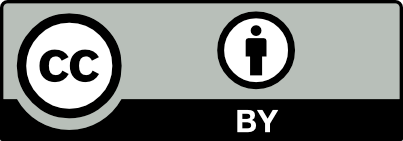 Acknowledgements / Contributions
These slides are Copyright 2019-  Charles R. Severance (www.dr-chuck.com) as part of www.dj4e.com and made available under a Creative Commons Attribution 4.0 License.  Please maintain this last slide in all copies of the document to comply with the attribution requirements of the license.  If you make a change, feel free to add your name and organization to the list of contributors on this page as you republish the materials.

Initial Development: Charles Severance, University of Michigan School of Information

Insert new Contributors and Translators here including names and dates
Continue new Contributors and Translators here